AUDIÊNCIA PÚBLICA
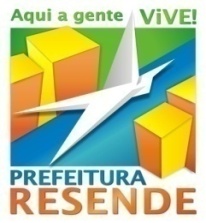 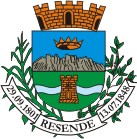 PREFEITURA MUNICIPAL DE RESENDE
EXERCÍCIO DE 2014
Controladoria Geral do Município
1
EXERCÍCIO DE 20143º QUADRIMESTRE
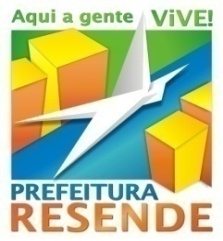 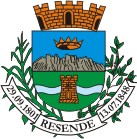 EXECUÇÃO ORÇAMENTÁRIA 
GESTÃO FISCAL
Controladoria Geral do Município
2
METAS FISCAIS PREVISTAS - LDOEXERCÍCIO DE 2014
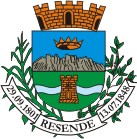 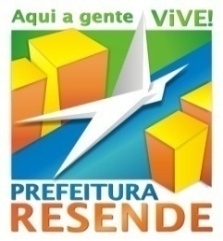 Controladoria Geral do Município
3
ARRECADAÇÃOExercício  de 2014
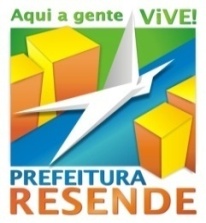 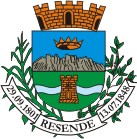 4
Controladoria Geral do Município
DESPESASExercício de 2014
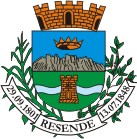 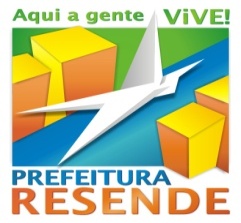 Controladoria Geral do Município
5
ARRECADAÇÃO  X  DESPESA EXERCÍCIO DE 2014
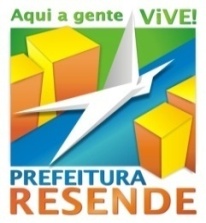 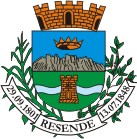 6
Controladoria Geral do Município
ACOMPANHAMENTO ORÇAMENTÁRIOEXERCÍCIO DE 2014
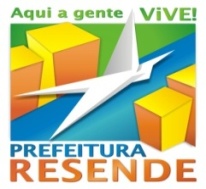 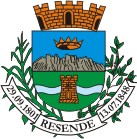 Controladoria Geral do Município
7
RECEITA ARRECADADA  X  DESPESA EMPENHADAExercício de 2014
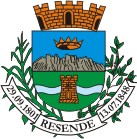 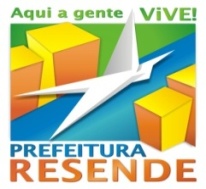 Controladoria Geral do Município
8
CUMPRIMENTO DAS METAS FISCAIS - LDOEXERCÍCIO DE 2014
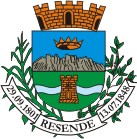 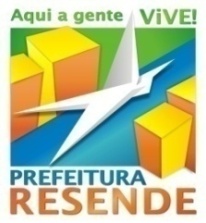 Controladoria Geral do Município
9
APLICAÇÃO NA EDUCAÇÃOExercício de 2014
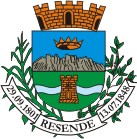 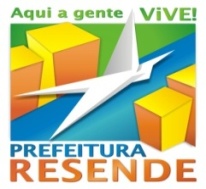 Controladoria Geral do Município
10
APLICAÇÃO NA SAÚDEEXERCÍCIO DE 2014
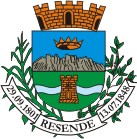 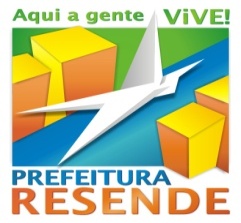 11
Controladoria Geral do Município
RESENPREVExercício de 2014
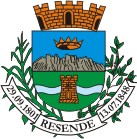 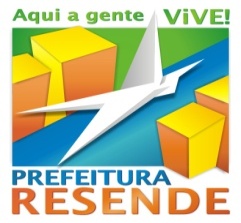 12
Controladoria Geral do Município
RESENPREVExercício de 2014
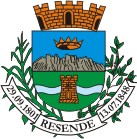 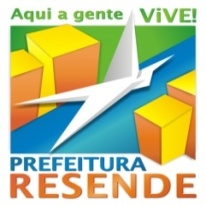 13
Controladoria Geral do Município
RESULTADO NOMINALExercício de 2014
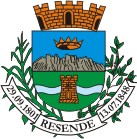 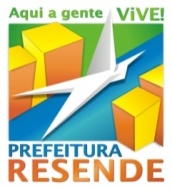 Controladoria Geral do Município
14
LIMITE DA DÍVIDACONSOLIDADA LÍQUIDAEXERCÍCIO DE 2014
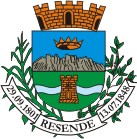 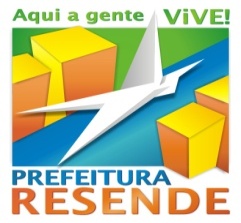 15
Controladoria Geral do Município
DESPESA COM PESSOALExercício de 2014
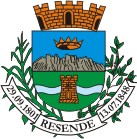 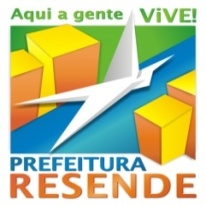 16
Controladoria Geral do Município
RESULTADO PRIMÁRIOExercício de 2014
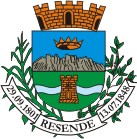 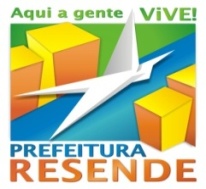 17
Controladoria Geral do Município
18
investimentos
19
ESFORÇO FINANCEIRO DA GESTÃOPERÍODO 2012/2014
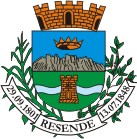 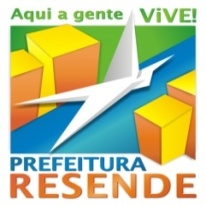 Controladoria Geral do Município
20
Equilíbrio Financeiro da GestãoPeríodo 2009/2014
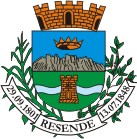 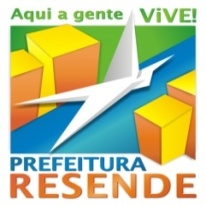 Controladoria Geral do Município
21
ELABORADO E APRESENTADO POR:
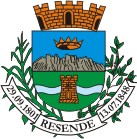 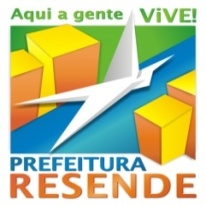 Ludemar Pereira 
Controlador Geral do Município
CRC/RJ nº 023.486-0                                                  

José Rechuan Junior
Prefeito Municipal

Resende,  26 de  fevereiro de 2015
Controladoria Geral do Município
22